Fishing Methods
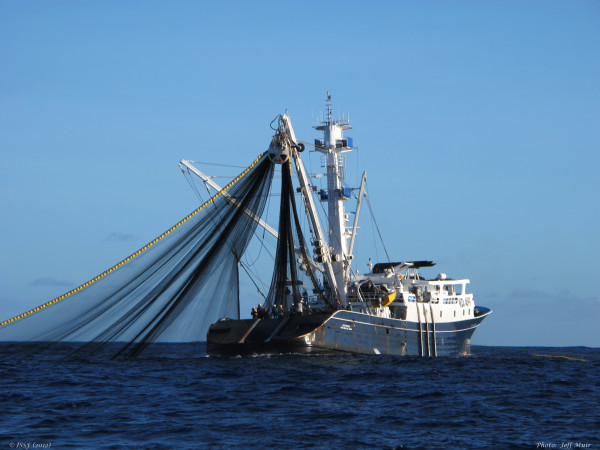 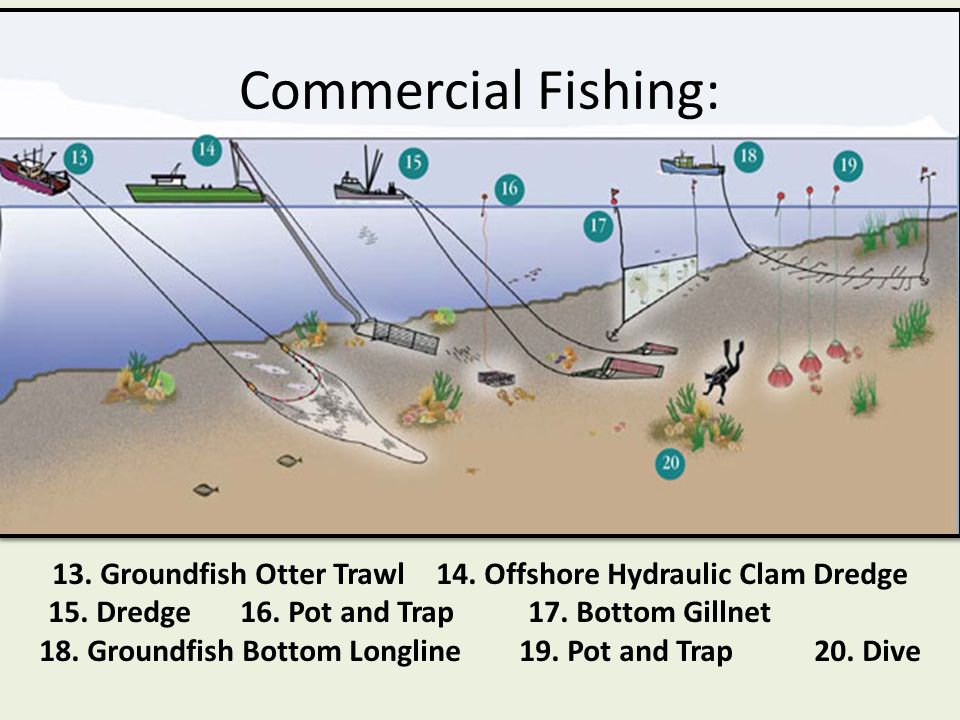 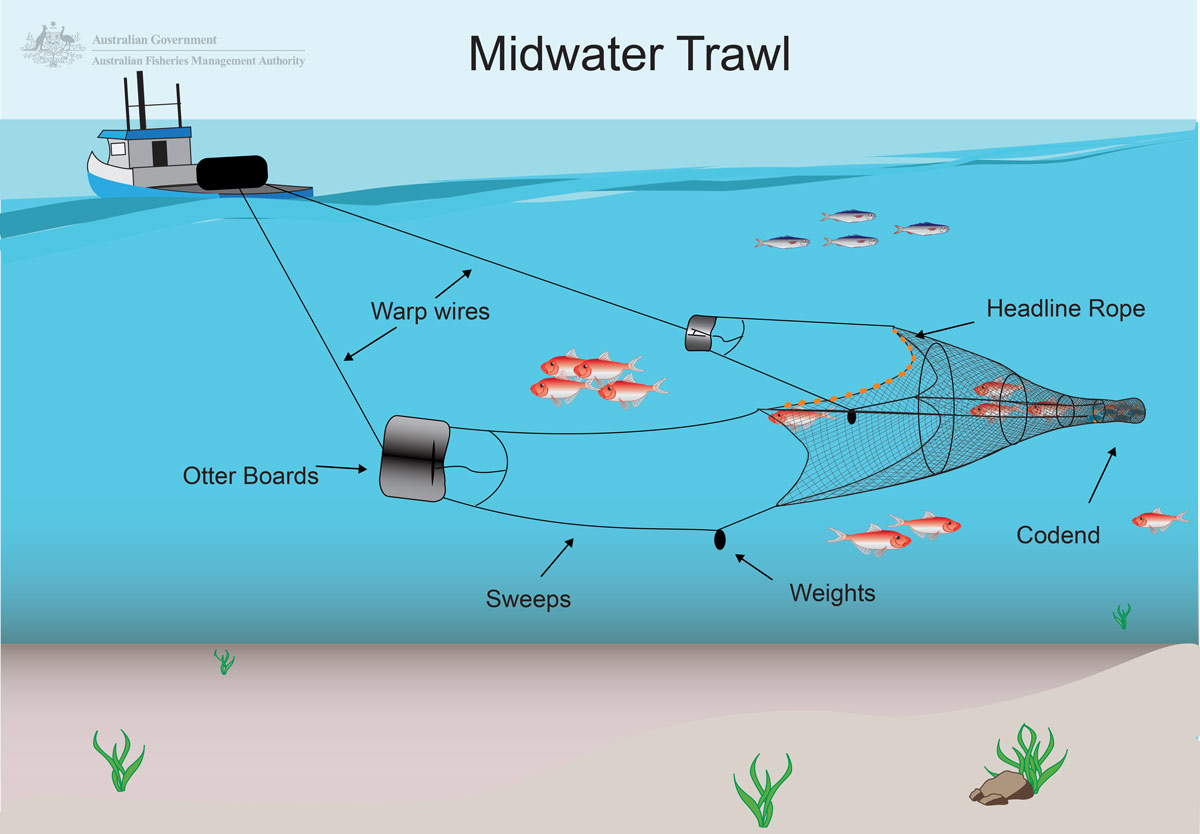 Ocean long line
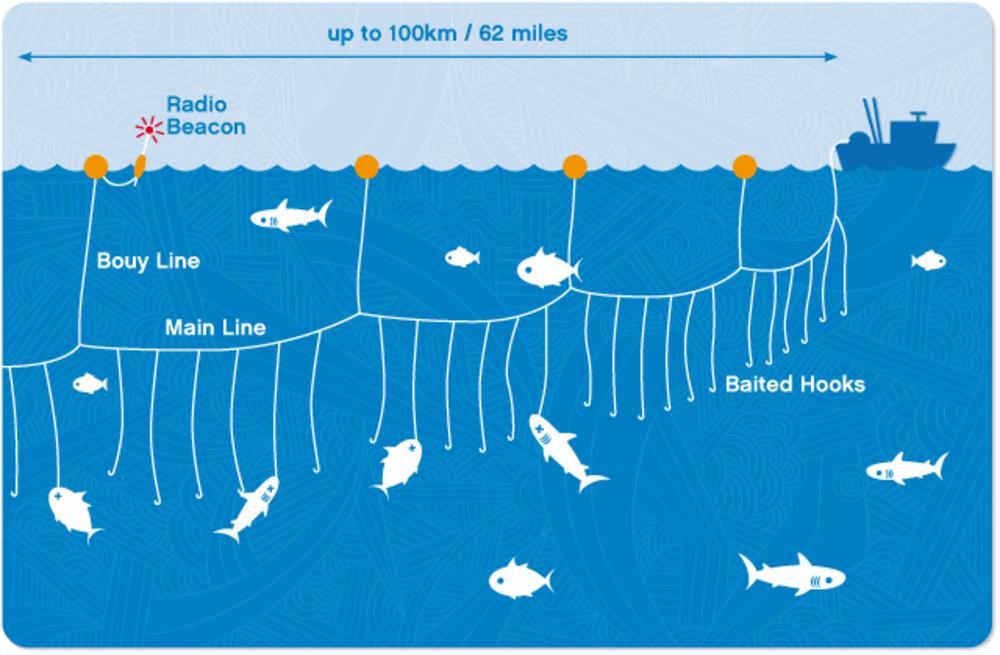 Weir  Net
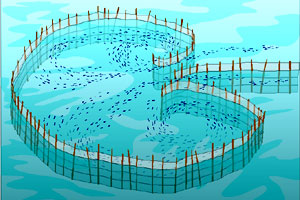 Purse Seine
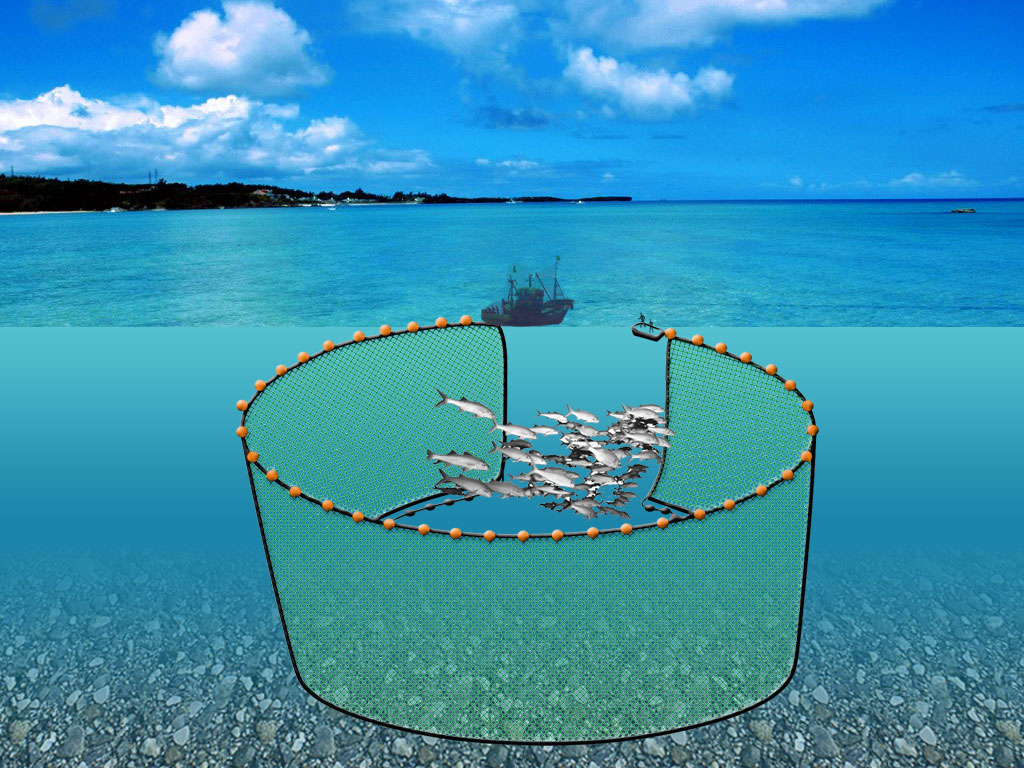 Purse Seine
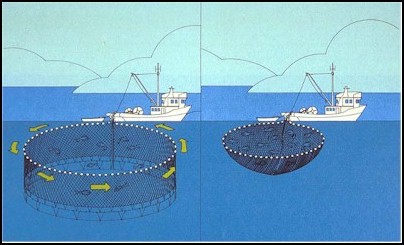 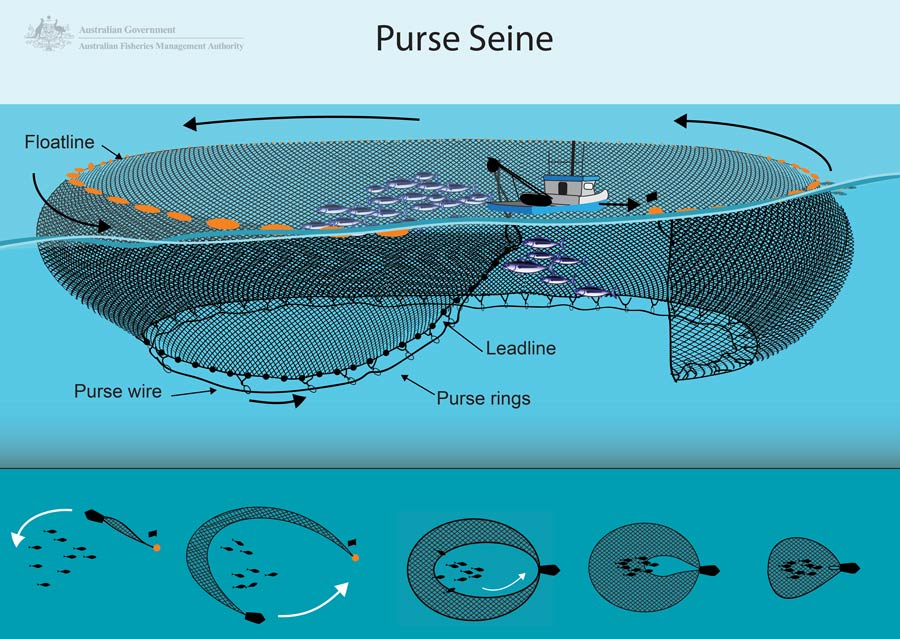 Purse Seine
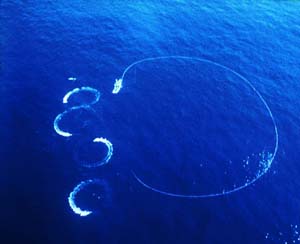 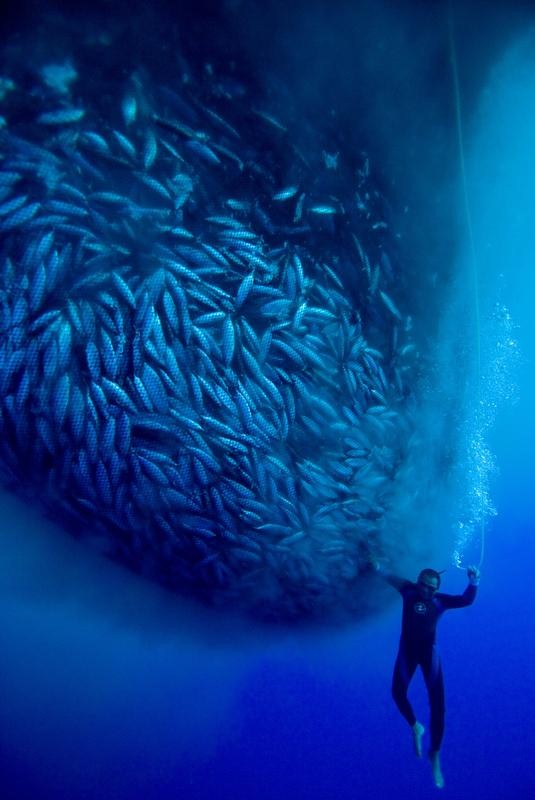 Fish go toward the bottom of the net
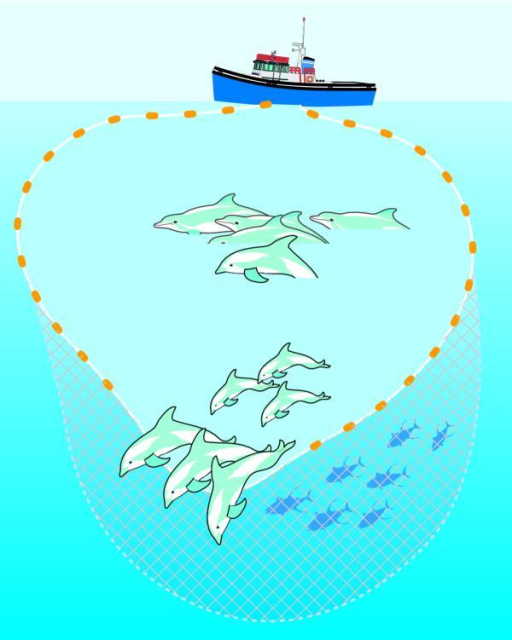 “Backing Down” – lets dolphins out
“Backing Down” – lets dolphins out
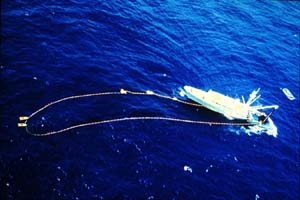 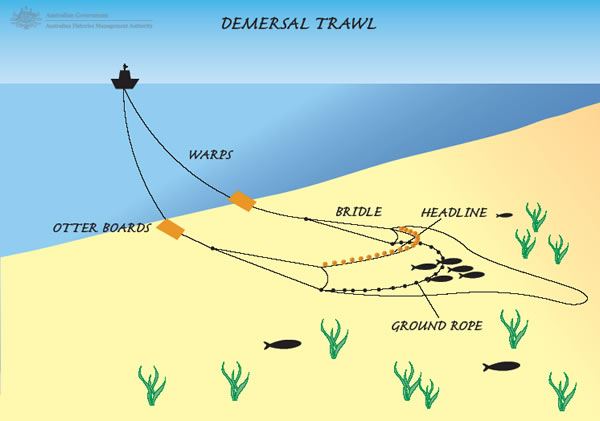 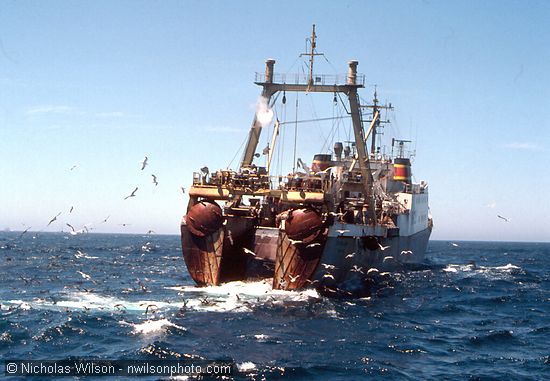 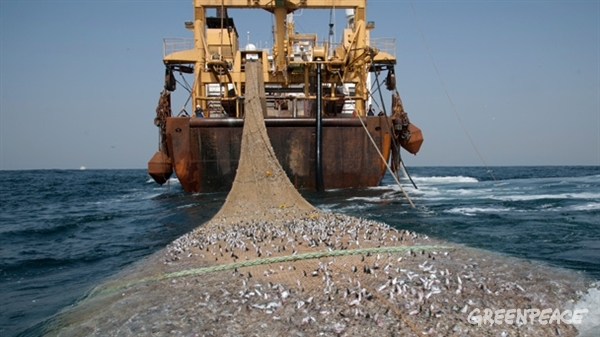 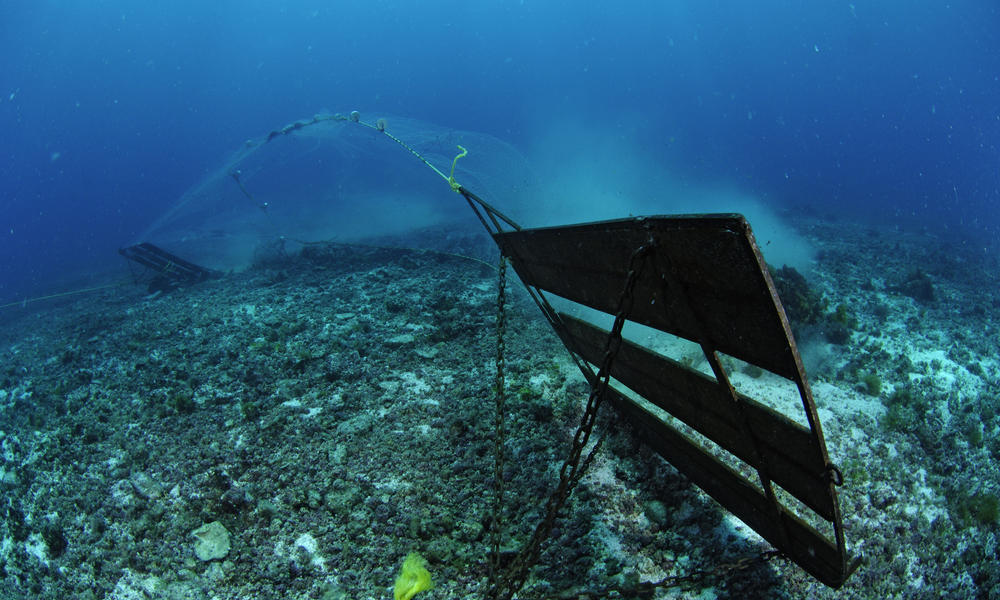 16-32% of the Roughly 2.3 billion pounds of seafood lost as Bycatch
 each year
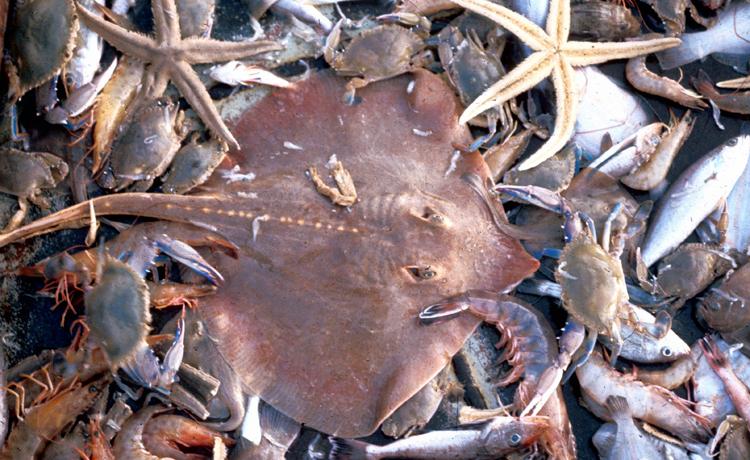 Bycatch
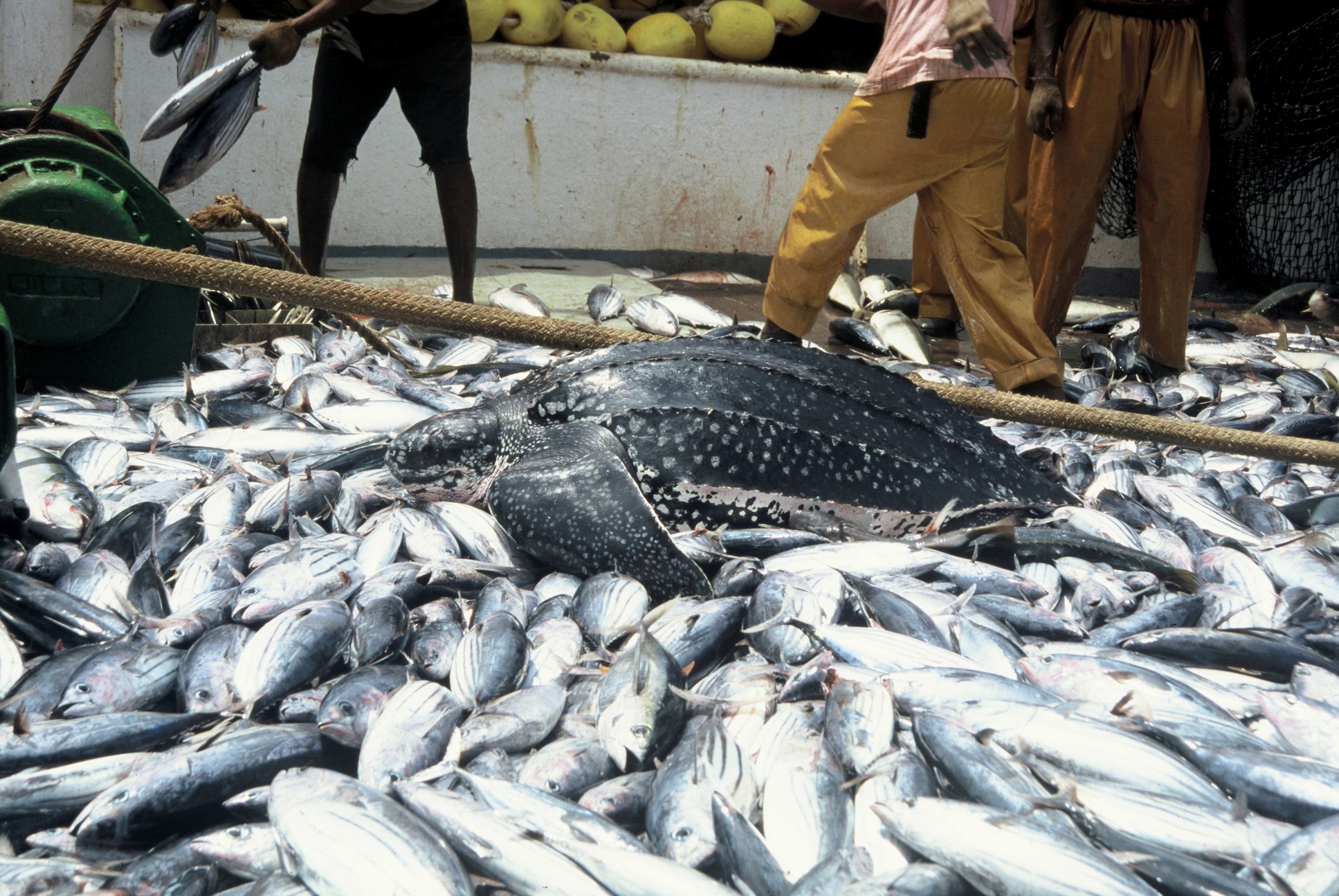 Bycatch
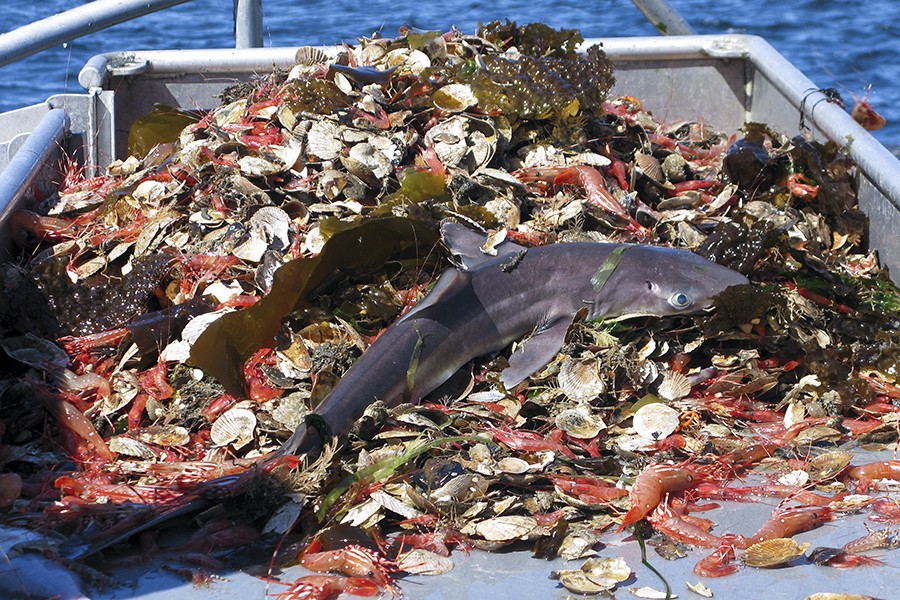